A ‘for and against’ essay
(Argumentative essay)
A ‘for and against’ essay is:
a formal piece of writing in which a topic is considered from opposing points of view


You should present both sides in a fair way by discussing them objectively and in equal detail
It consists of 4 paragraps:
Introduction

Arguments for

Arguments against

Conclusion
Introduction
in which you clearly state the topic to be discussed, without giving your opinion. 
Begin with either some personal information or some general social or historical background related to the topic.

Every year, thousands of students take important exams which can decide their future... However, are exams a fair way of judging a student’s ability?
Arguments for
- with justifications, examples or reasons

On the one hand, exams seem fair. The questions are the same for all students...Secondly, exams are also objective. This means they are marked according to a strict scheme…
Arguments against
- with justifications, examples or reasons

On the other hand, there are some drawbacks with exams. Firstly, some students express theselves better in a spoken , rather then a written form… Secondly,…
Conclusion
- in which you state your opinion or give a balanced consideration of the topic

To sum up, there are many benefits of written exams, such as their practicality and objectiveness, but there are also many drawbacks, such as students’ individual differences. In my opinion, the best system…
Points to consider:
Before you start writing your essay you should make a list of the points for and against.

Each argument should be introduced by an appropriate linking word / expression, e.g.:
    Firstly / Secondly / Moreover / In addition / To start with...

Each paragraph should start with a topic sentence which clearly summarizes the topic of the paragraph
Points to consider:
Do not use informal style (e.g. short forms, colloquial language, etc.) or strong language to express your opinion (e.g. I know…, etc.). Opinion words can only be used in the closing paragraph.

You can use rhetorical questions, but do not overuse them 
    E.g. Nowadays, modern democracy permits 18-year-olds to  
    vote either in presidential or parlamental elections. Should 
    they be allowed to vote at this age or not? 
                                                                                 (introduction)
Useful expressions / linking words:
To list points / arguments: 
Firstly, 
First of all, 
In the first place, 
To begin/start with, 
Secondly, 
Thirdly, 
Finally, 
The main / greatest / most serious advantage (disadvantage)…
Useful expressions / linking words:
To add more points to the same topic: 
in addition (to this), 
furthermore, 
moreover, 
besides, 
apart from, 
what is more, 
as well as, 
not to mention (the fact) that, 
also, 
not only … but
Useful expressions / linking words:
To make contrasting points:  
on the other hand, 
however, 
still, 
yet, 
but, 
nonetheless, 
nevertheless, 
even so, 
although, though, even though, while, whilst, whereas,
despite/in spite of (the fact that), 
regardless of the fact that..
Useful expressions / linking words:
To introduce examples: 
for example, 
for instance, 
such as, 
like, 
in particular, 
particularly, 
especially, 
This is (clearly) illustrated/shown by the fact that… 
One/A clear/striking/ typical example of (this)…
Useful expressions / linking words:
To express cause (uzrok): 
owing to, due to (the fact that), on account of, on the grounds that, given that, because, as, since

To express effect (posljedica): 
therefore, thus, as a result/consequence, consequently, so, for this reason, if… were to happen, … the effect/result would be…

To express intention (namjera): 
to, so as to, in order to, so that, with the intention of (+ing)
Useful expressions / linking words:
Conclusion expressing balanced considerations/opinion indirectly: 
    
    In conclusion, it can be said/claimed that …   All things considered, it seems/appears that…   To conclude, it would seem that…   All in all, it is likely/unlikely/possible/foreseeable that …   Taking everything into account/consideration, it is 
    clear/obvious that…
Useful expressions / linking words:
Conclusion expressing opinion directly: 

  To sum up, it is my belief/opinion that …  In conclusion, I (firmly) believe/feel/think that …  All in all, I am convinced that …  To conclude, I am inclined to believe that …  Taking everything into account, I (do not) agree that/with …
Grading elements and points:
Task Completion  (prompt development and arguments)
    (5 points)

Cohesion and coherence 
   (5 points)

Vocabulary (range and accuracy) 
   (5 points)

Grammar (range and accuracy) 
   (5 points)
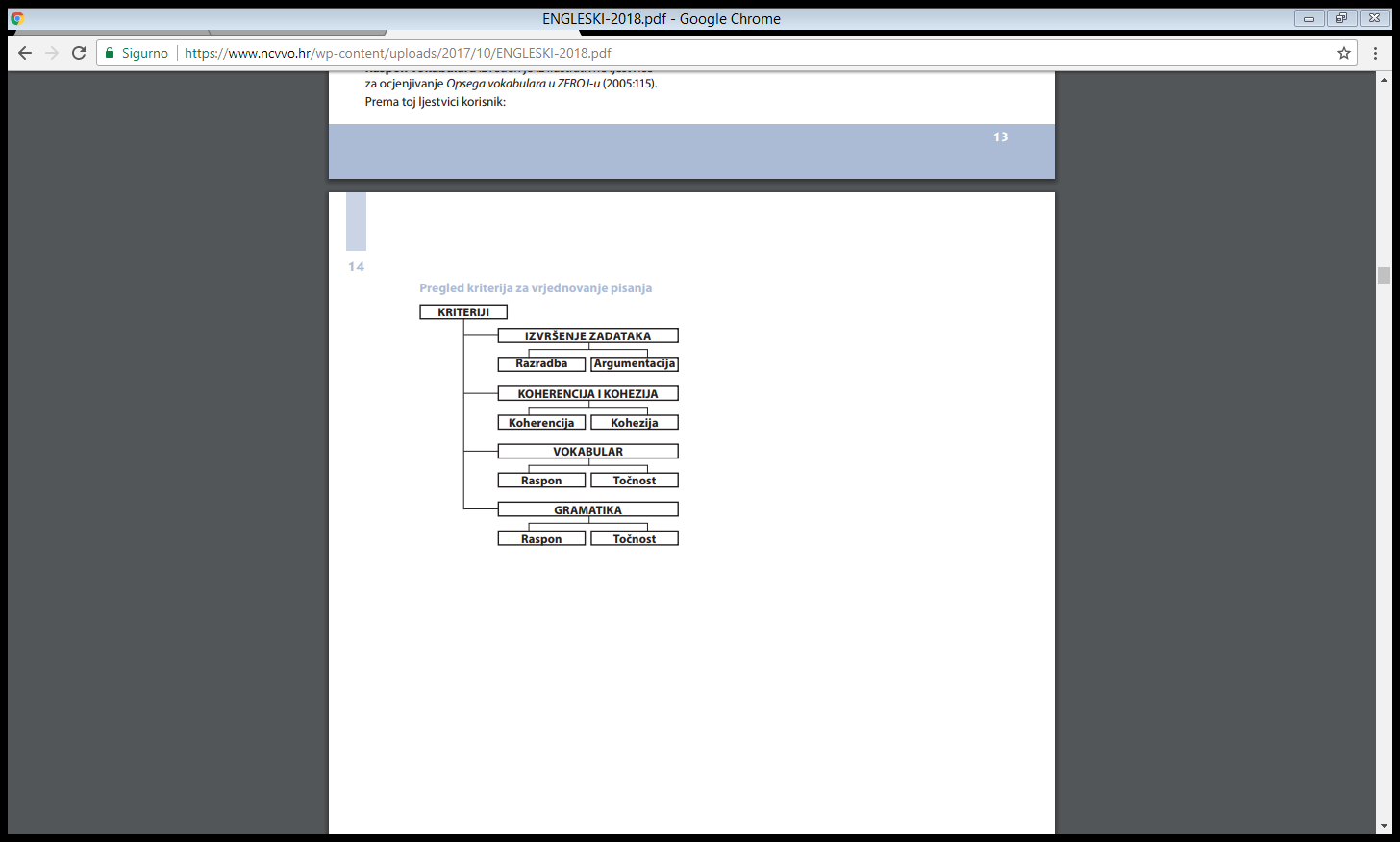 Grading elements and points:
Task Completion
Promp development (razrada) – svi su dijelovi teme relativno jednako razrađeni, forma eseja je zadovoljena (4 odlomka)

Arguments (argumentacija) – glavne misli izložene su dosljedno s jasnom potporom

Optimal number of arguments: 3 for – 3 against

Optimal number of words: 200 - 250
Task Completion
Underlength scripts are penalised:
   160-190 words: 1 point
   130-159 words: 2 points
   100-129 words: 3 points
   50-99 words: 4 points

If you write more then 250 words, you risk writing something irrelevant  or repeating what you have already said!
Cohesion and coherence
Cohesion (kohezija) 
spajanje rečenica i dijelova rečenica pomoću veznika
Coherence (koherencija) 
povezivanje rečenica (misli) u logičnu cjelinu na razini odlomka 
povezivanje odlomaka u logičnu cjelinu na razini eseja
Final points on writing your essay:
Read the topic carefully 
Develop all the parts of the prompt (give approximately equal number of arguments for and against and support them with examples)
Write 4 paragraphs
Write 200 – 250 words
Use linking words
Make sure your ideas follow logically
Express your opinion in the final part only
Don’t mention new arguments in the conclusion
Check your grammar and vocabulary
For more information:
Check these websites:


http://www.ncvvo.hr/drzavnamatura/web/public/home
 (Ispitni katalog sa svim uputama)

http://www.mojamatura.net/engleski-jezik/
    (Primjeri, pitanja... )
Questions?
Thank you!